EnBW Cyber Security »Ihr Cybersicherheitsdienstleister.Ihre IT und OT. Sicher. Machen.
Kundendaten erfolgreich schützen – auch vor Cyberangriffen
Sascha M. Zaczyk, Manager Informationssicherheit, EnBW Cyber Security GmbH
C3 Customer Connection Conference 2023, Wien/Austria
11. Oktober 2023
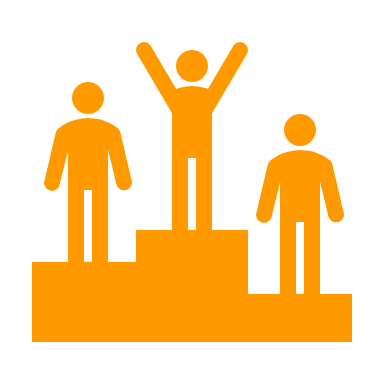 Intention und Ziel
Der Schutz von Kundendaten vor Gefahren nicht nur aus dem Internet bedeutet auch den Schutz von:
Kunden

Geschäftspartnern

dem eigenen Unternehmen
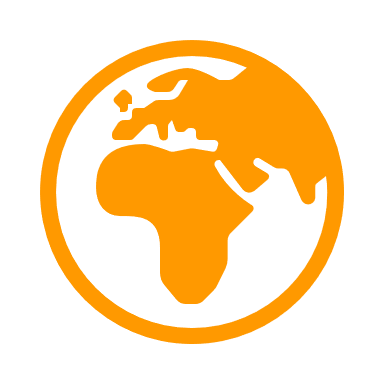 Stufe 1: Analyse & Maßnahmenplanung
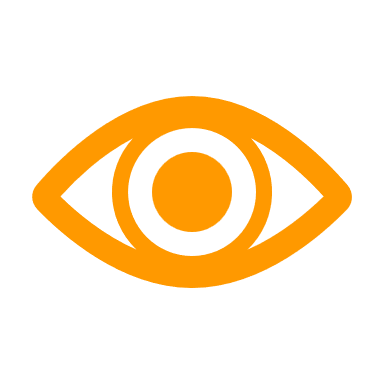 Folgende Aktivitäten sollten zum Schutz von Kundendaten (und anderen Informationen) durchgeführt werden:
Strukturen identifizieren

Schutzbedarfe ermitteln

Risiken ermitteln

Maßnahmen ableiten und Umsetzung planen
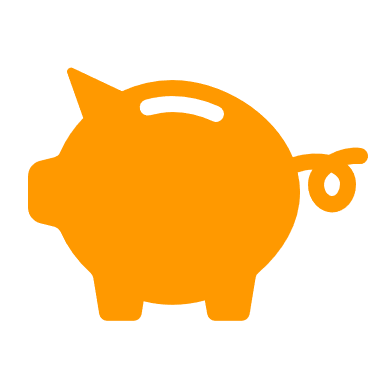 Stufe 1: Analyse & Maßnahmenplanung
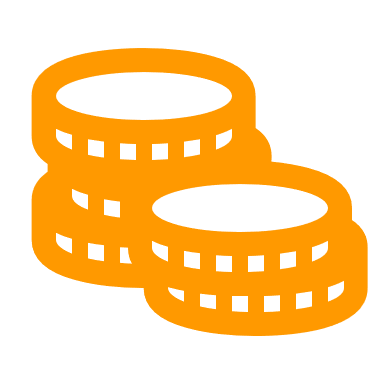 Empfehlung:
Orientierung an bewährten Standards (z.B. ISO/IEC 27001)

Bedarfsweise Unterstützung durch kompetente Berater
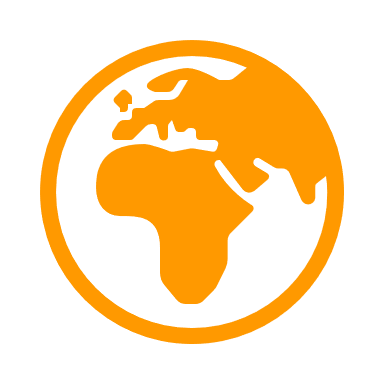 Stufe 2: Umsetzung von Maßnahmen
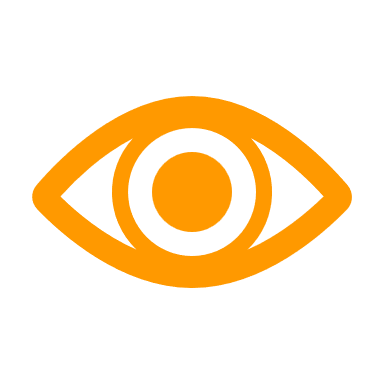 Folgende Aktivitäten sollten zum Schutz von Kundendaten (und anderen Informationen) durchgeführt werden:
Maßnahmen im eigenen Unternehmen umsetzen

Geeignete Lösungen (Anwendungen, Systeme usw.) finden und einsetzen

Geeignete Partner (Hersteller/Lieferanten/Dienst-leister) finden und einsetzen
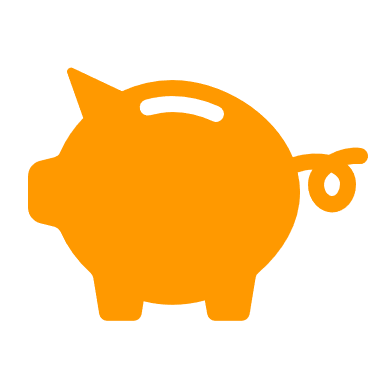 Stufe 2: Umsetzung von Maßnahmen
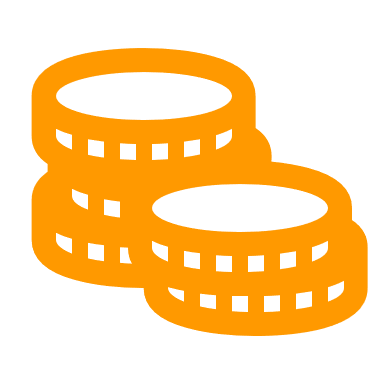 Empfehlung:
Orientierung an bewährten Standards (z.B. ISO/IEC 27001)

„Lieferanten-Check“

Bedarfsweise Unterstützung durch kompetente Berater
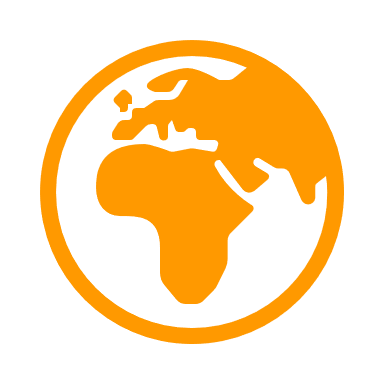 Stufe 3: Absicherung der Schutzmaßnahmen
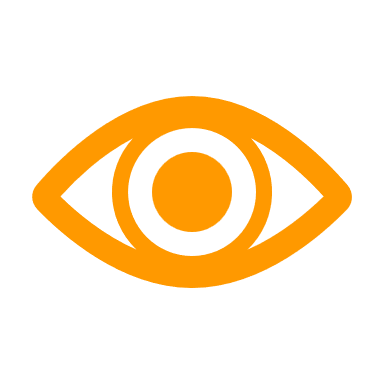 Folgende Aktivitäten sollten zum Schutz von Kundendaten (und anderen Informationen) durchgeführt werden:
Revision/Erfolgskontrolle durchführen

Infrastrukturen und Datenverkehr überwachen (Anomalien/Angriffe erkennen und behandeln)
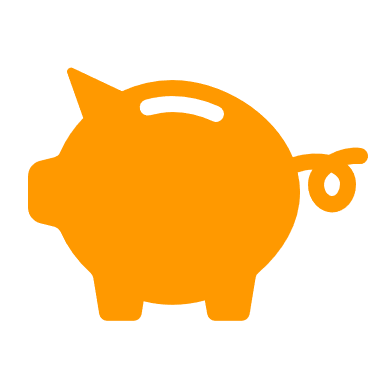 Stufe 3: Absicherung der Schutzmaßnahmen
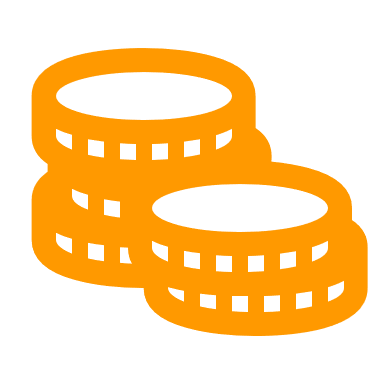 Empfehlung:
Orientierung an bewährten Standards (z.B. ISO/IEC 27001)

Nutzung einer Lösung zur Erkennung und Behandlung von Anomalien/Angriffen (z.B. Managed Security Service)
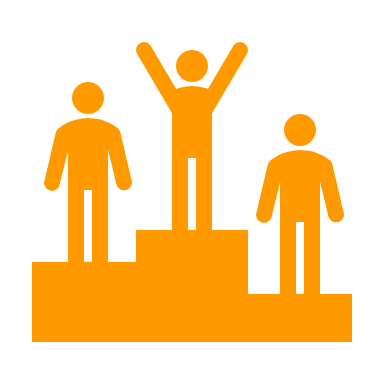 Erfolgsfaktoren bei der Cybersicherheit
Für eine erfolgreichen Erkennung und Behandlung von Anomalien und (Cyber-)Angriffen zählen diese Erfolgsfaktoren:
Software
Hardware
Räumlichkeiten
Infrastruktur
Ressourcen (besonders: Personen, finanzielle Mittel)
Organisation
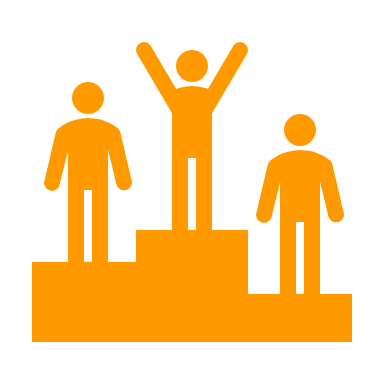 Kundendaten dauerhaft erfolgreich schützen
Der Weg zum erfolgreichen Schutz von Kundendaten führt über drei Stufen:
Stufe 1: Analyse und Maßnahmenplanung

Stufe 2: Umsetzung von Maßnahmen

Stufe 3: Absicherung der Schutzmaßnahmen
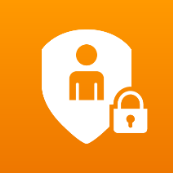 EnBW Cyber Security
Ihr Partner bedankt sich für Ihre Aufmerksamkeit und
wünscht besten Erfolg beim Schutz Ihrer Kundendaten!
Sascha M. Zaczyk
Manager InformationssicherheitEnBW Cyber Security GmbHmobil	+49 151 4149 0494email	s.zaczyk@enbw.com